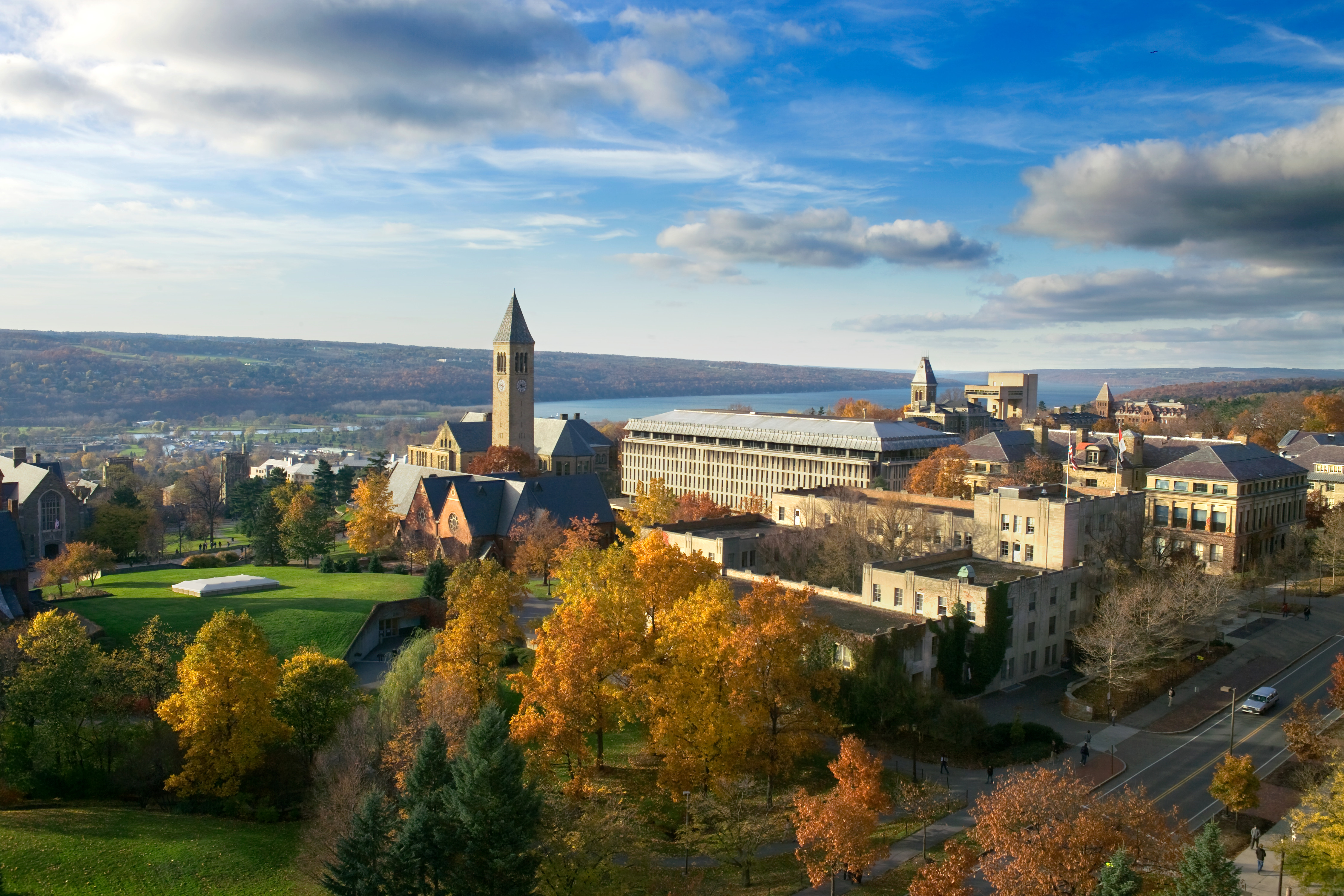 Proposed ChangesCornell Design and Construction Standard 018110 Energy Efficiency and Sustainable Design Standard(formerly 018110 Green building guidelines)
Matthew Kozlowski
Facilities Engineering
October 2022
Draft 018110 Energy Efficiency and Sustainable Design Standard
Who were the primary authors/editors?

Erik Eshelman, Elizabeth Kolacki, Cole Tucker, Mark Howe, myself were primary authors.

Why are we updating the standard?

The green building last had a major overhaul almost a decade ago.
Alignment with new codes and requirements (IECS, NYC Energy Roadmap).
Applying lessons learned.
	
Major Shifts:

Actions vs. Targets – More emphasis on prescriptive and code-based actions (Stretch Code, leak sealing, commissioning) vs. EUI and modeled energy usage requirements.
Tiered approach – Captures lower dollar threshold (<$5M) projects that are ignored in current standard.
Pushes goal setting out of standard language (where it is too late to implement) and towards the project charter stage.
<$5M total project cost
$5 - 10M total project cost
>$10M total project cost
Please Let me Know Your Thoughts!
Please contact me with questions or comments! – Matt Kozlowski - MDK39

Full text copy of the draft revision is on box.  You are invited to review and comment!  Just let me know if you want access.

I am targeting publishing the new standard in the first week of November.
Alignment with Ithaca Energy Code Supplement
Detailed list of Changes
Detailed list of Changes
Detailed list of Changes